Semi-automating questionnaire metadata entry for increased job satisfaction
Becky Oldroyd, Hayley Mills, & Jenny Li
November 2023
Outline
Background
From manual to semi-automated metadata entry
Example
Checking parsed questionnaires
Advantages of semi-automating the workflow
[Speaker Notes: In this presentation, I’ll start by giving some background about our questionnaire metadata entry processes.
I’ll then explain how we’ve moved from manual to semi-automated metadata entry, and how this has improved our entry process and the impact that’s had on those who do this work.]
Background: CLOSER Discovery
CLOSER Discovery: the UK’s most comprehensive research tool for longitudinal population studies (LPS)
Questionnaire and dataset metadata for 11 UK LPS
300+ whole questionnaires and 49,000+ questions
Check out Hayley Mills’ poster on the CLOSER Discovery redesign!
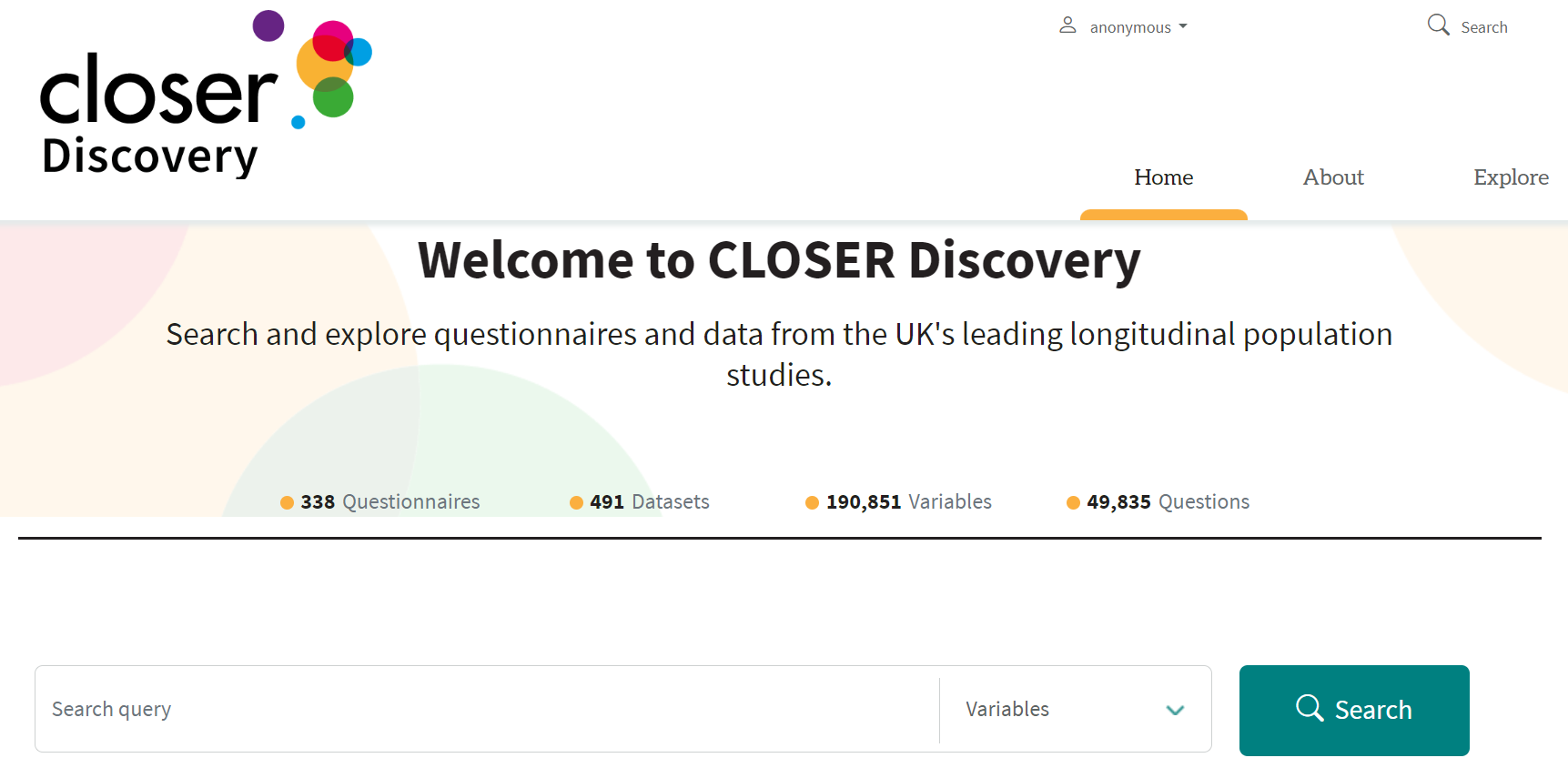 https://discovery.closer.ac.uk/
[Speaker Notes: So to start off, I’ll give you a bit of context about CLOSER…
CLOSER Discovery is the UK’s most comprehensive research tool for longitudinal population studies. 
It contains detailed questionnaire and dataset metadata for 11 of the UK’s leading LPS.
Included in this metadata are over 300 whole questionnaires and 49,000 individual questions.
Hayley is presenting a poster on CLOSER Discovery’s new look tomorrow at 12.45, so if you’re interested go and check it out! You can see a sneak preview of it on the slide.]
Background: questionnaire metadata
Creating questionnaire metadata can be time-consuming and challenging
Large, computer-assisted questionnaires can take several months to document
Historically, this metadata was entered from scratch into Archivist
In-house developed, open-source DDI questionnaire editor
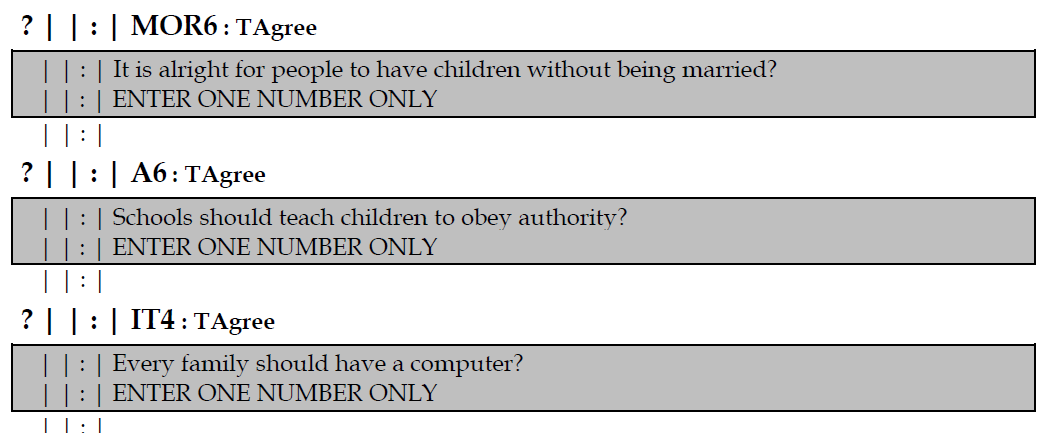 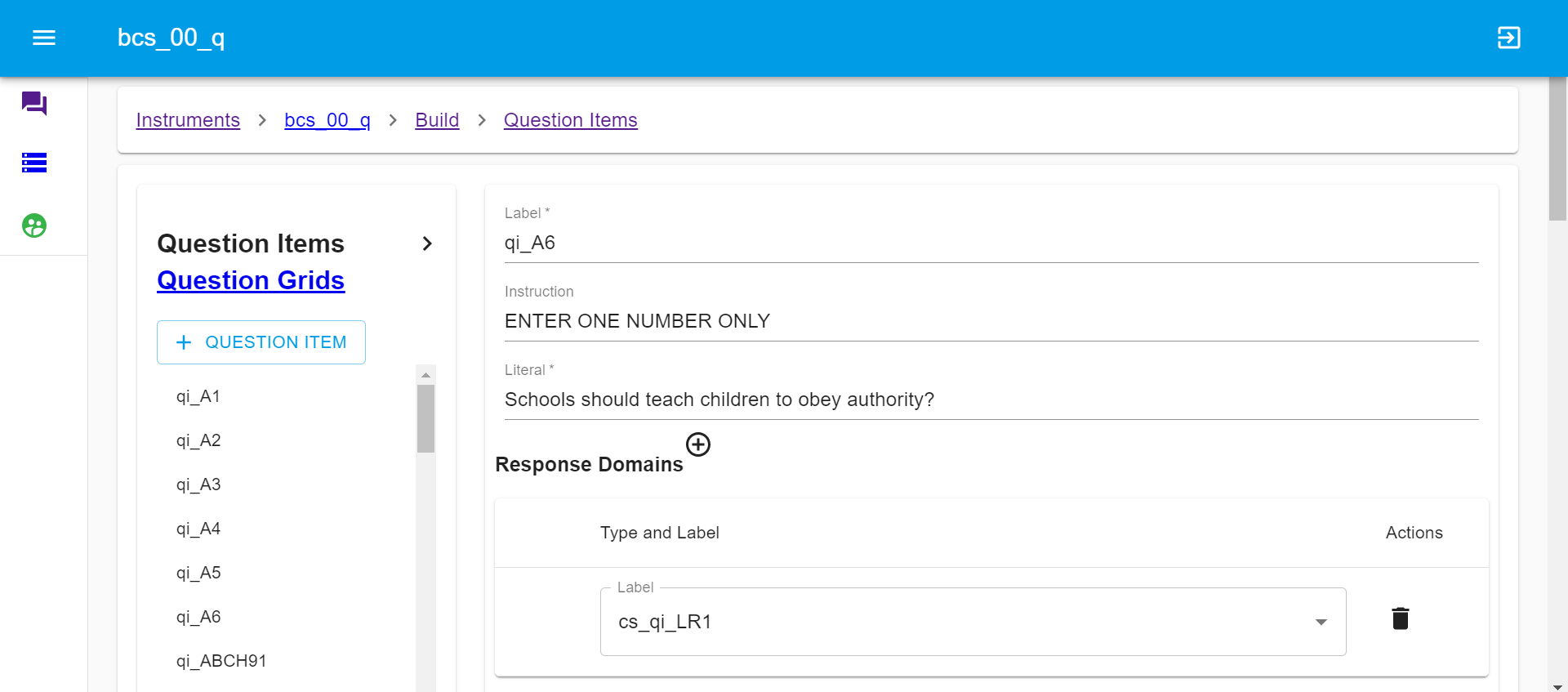 [Speaker Notes: Creating the questionnaire metadata that goes into CLOSER Discovery can be a time-consuming and challenging task for the MAs who carry out this role.
Particularly for large, computer assisted questionnaires which can be hundreds of pages long and can take several months to enter.
Historically, questionnaire metadata was entered from scratch into Archivist, which is our in-house developed open-source DDI questionnaire editor.
This involves copying and pasting the entire questionnaire into Archivist, so that we can turn questionnaires from this into this…
Because we document entire questionnaires, this can be a long and repetitive process, and it can be difficult to stay motivated when working on one questionnaire for such a long period of time.]
Background: checking questionnaire metadata
All questionnaires are checked/verified once they have been entered into Archivist
Metadata entered from scratch needs to be meticulously checked for errors
Verification checklist
E.g., “Is the spelling, punctuation, capitalisation, etc. correct?”
“Listening” to the questionnaire using text-to-speech software
Time-consuming, particularly for larger questionnaires
[Speaker Notes: As part of our workflow, questionnaires are checked or verified once they’ve been entered to ensure it is entered to the highest possible standard.
Metadata that has been entered from scratch needs to be meticulously checked word-by-word, to catch errors which may have been introduced by copying and pasting or typing information into Archivist.
This involves following a verification checklist which lists a series of checks to make for each questionnaire.
You can see from the example on the slide just how meticulous we have to be.
We also “listen” to the entered version of the questionnaire in Archivist using text-to-speech software, and read along with the PDF to check for typos.
As you can imagine, this process is very time-consuming, particularly for larger questionnaires.]
From manual to semi-automated metadata entry: GitLab parsers
CLOSER are committed to creating enriching and fulfilling job roles
Semi-automating the questionnaire metadata workflow using parsers on GitLab
Staff can focus on the most engaging and creative aspects of their role
From manual metadata entry to semi-automated metadata editing
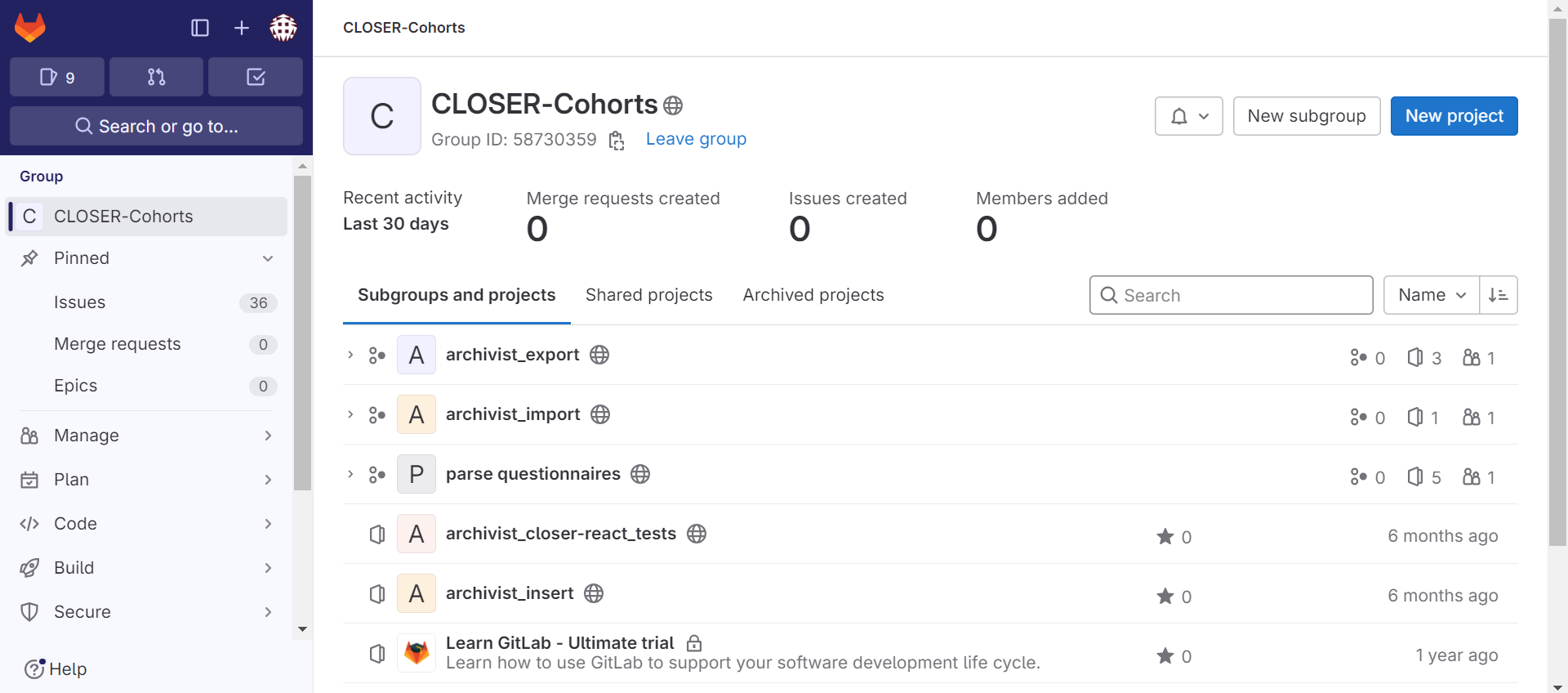 https://gitlab.com/closer-cohorts1
[Speaker Notes: CLOSER are committed to creating enriching and fulfilling jobs, particularly for the MAs who create the content that enables CLOSER Discovery to be an ever-evolving and valuable resource.
So, improvements have been made to the questionnaire metadata workflow, which involves semi-automating the entry process to take out the more repetitive aspects of the role so that MAs can focus on the more engaging and creative aspects.
In practice, this means less copying and pasting manual data entry, and more time spent on generating creative solutions to the many challenges that arise when documenting complex questionnaires.
We’ve used parsers created by Jenny Li – CLOSER’s metadata developer – on GitLab, which allows for the automation of tasks through a simple, user-friendly interface.
The use of these parsers has advanced CLOSER’s MA role from manual metadata entry to semi-automated metadata editing.]
From manual to semi-automated metadata entry: workflow
A series of GitLab parsers import questionnaire metadata directly into Archivist
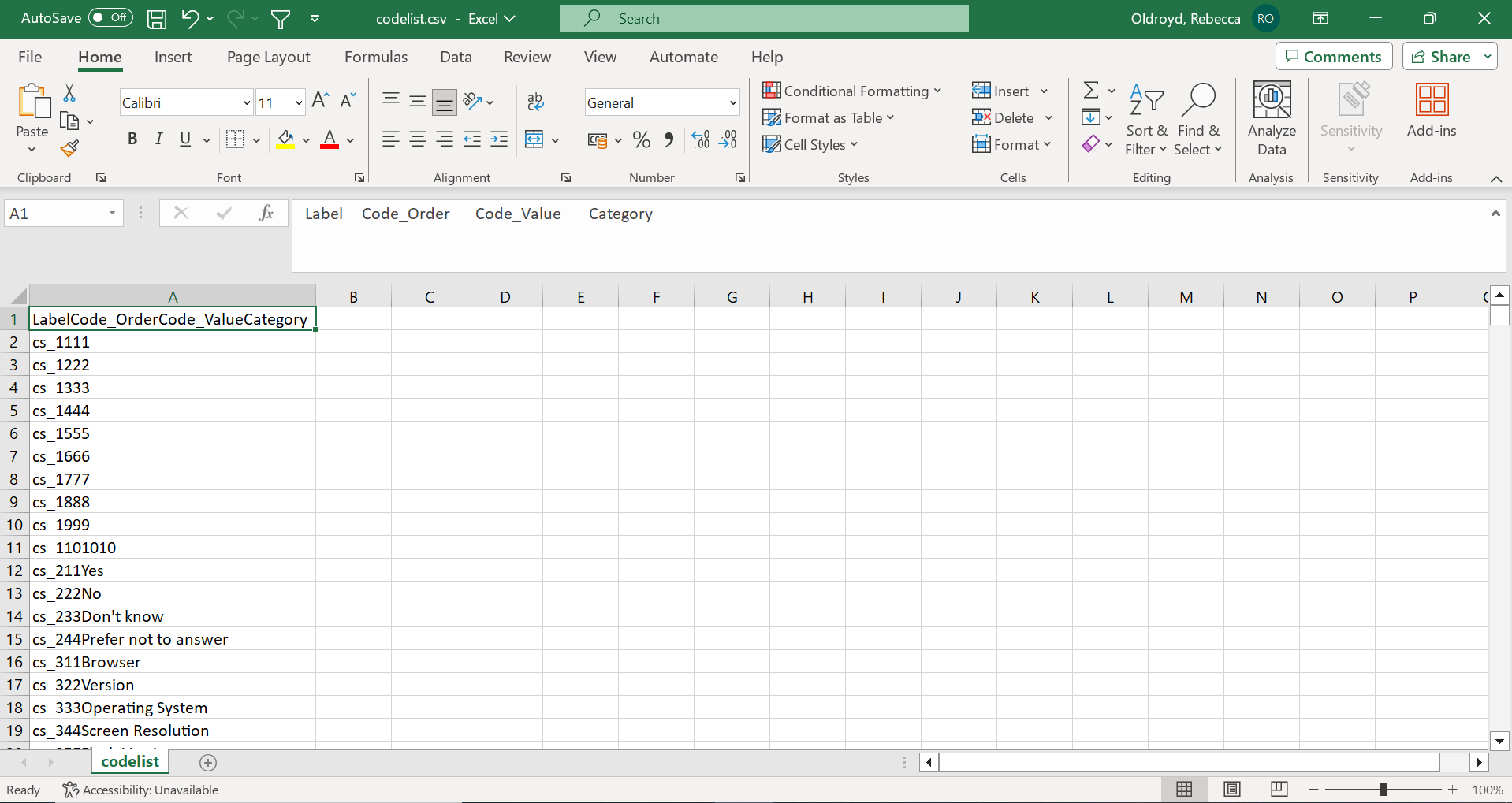 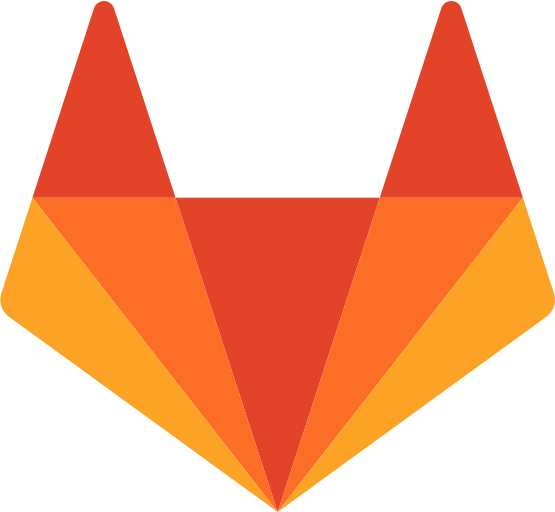 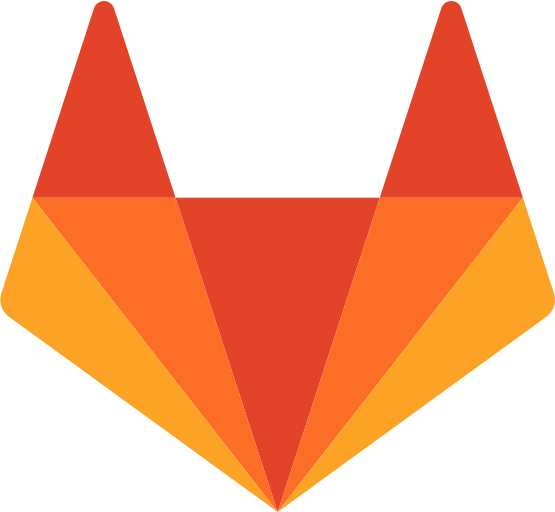 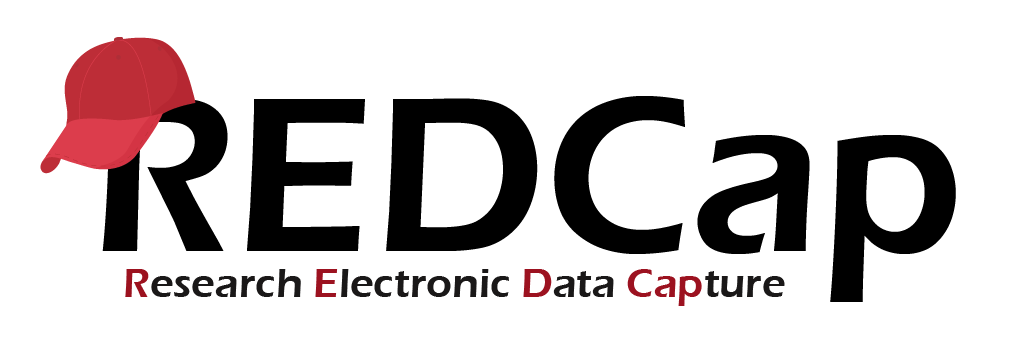 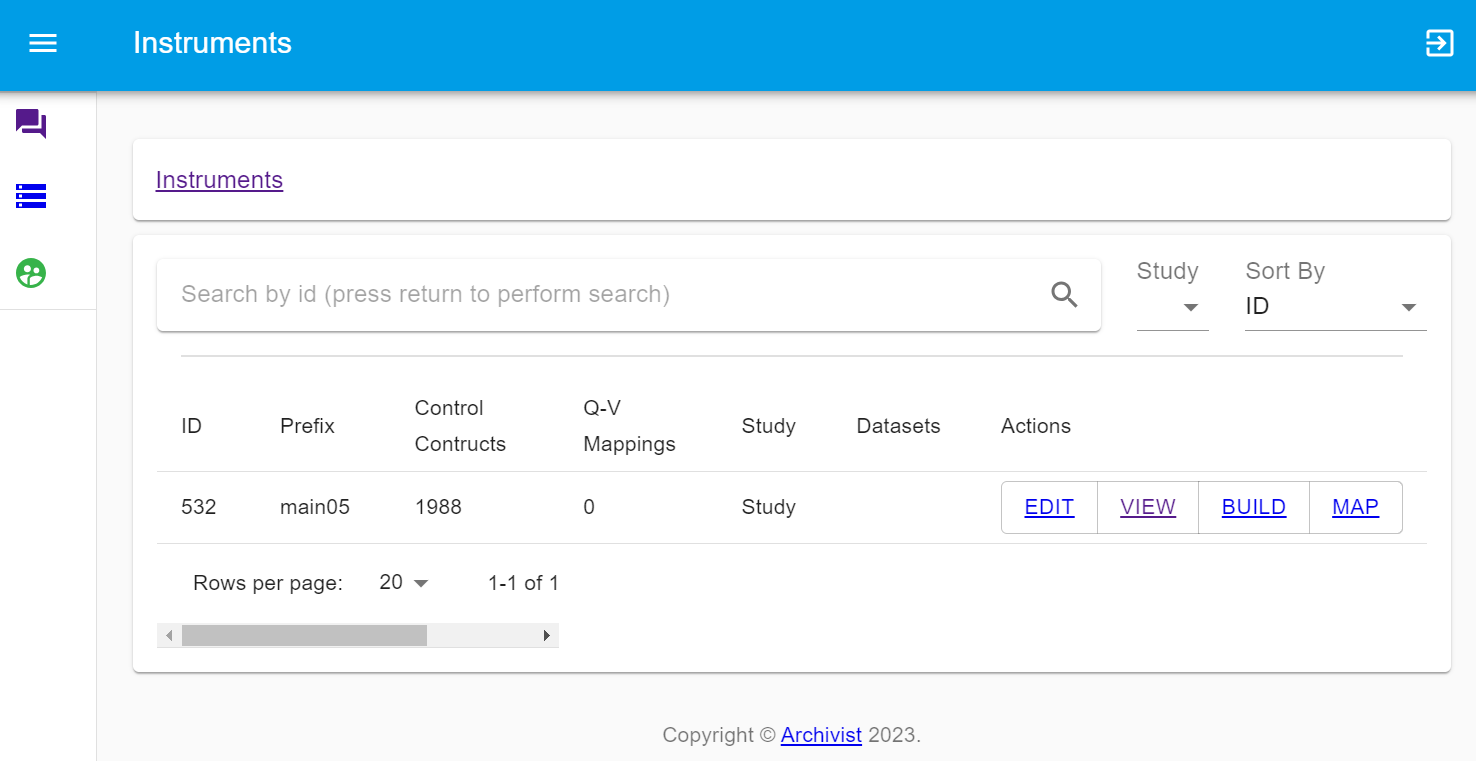 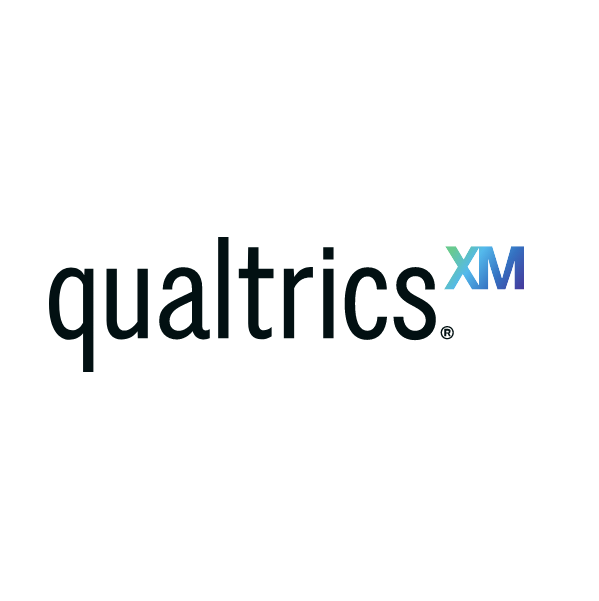 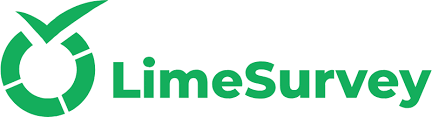 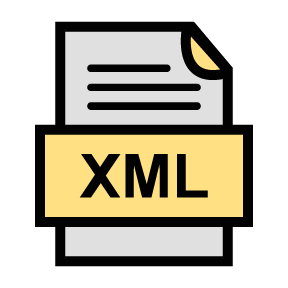 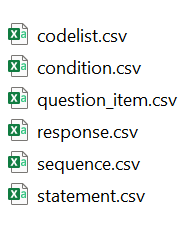 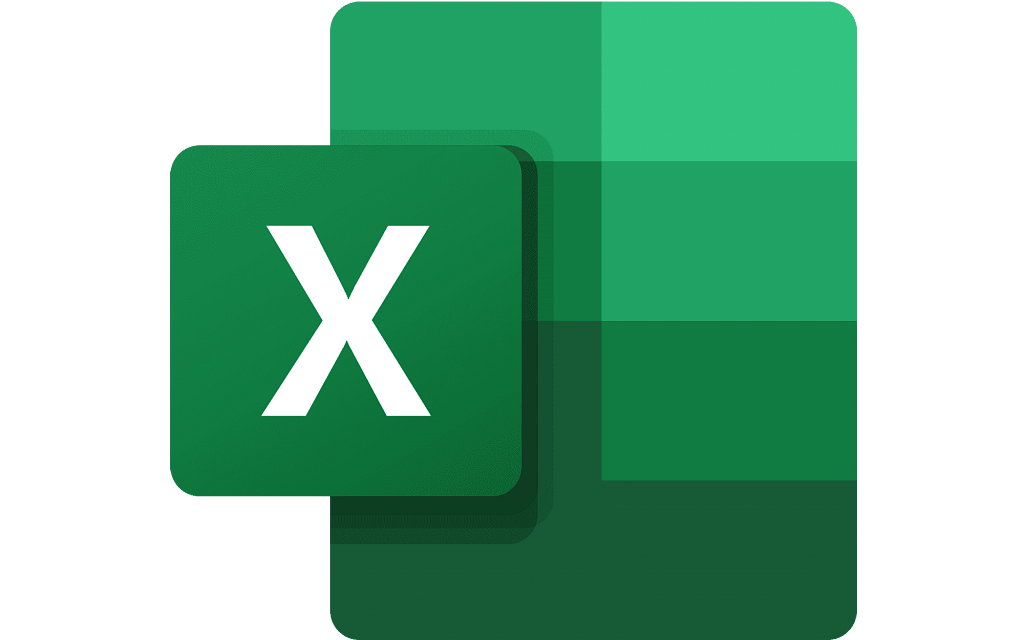 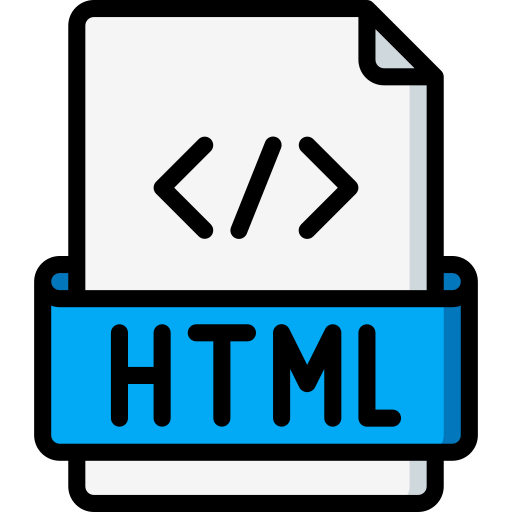 [Speaker Notes: Put simply, we use the parsers to load the metadata straight into Archivist, instead of entering it from scratch as I described before.
1. A file provided by the study is run through a parser which is written in Python on GitLab – we have different parsers for different file formats.
2. The parsers produce tables for each construct – on the slide is an example of a code list table.
3. The tables are run through a second parser which we use for all questionnaires, which loads the questionnaire straight into Archivist. The XML for the questionnaire can then be downloaded.
If you’d like more information on the technical aspects of the parsers, such as how they were set up, please come and chat with me after the presentation and I can pass your query on to Jenny.]
Example
[Speaker Notes: To give you an idea of what this process looks like in practice, I’ll show you an example…]
1. Upload the file and run the pipeline
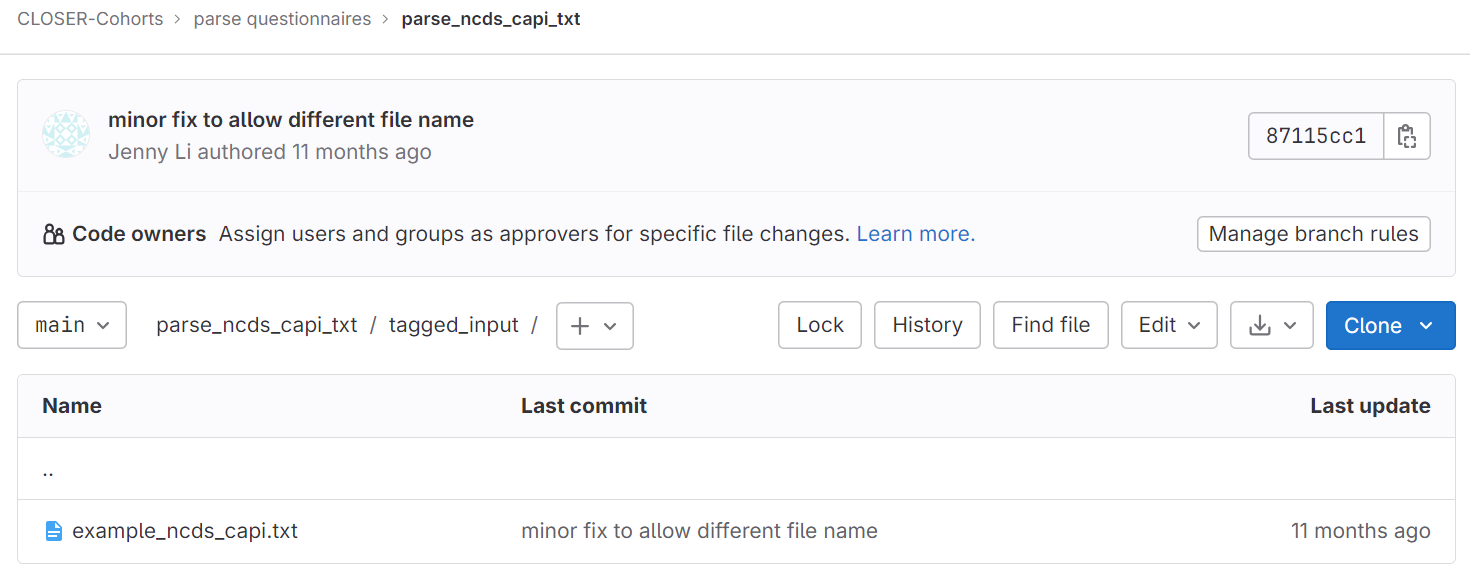 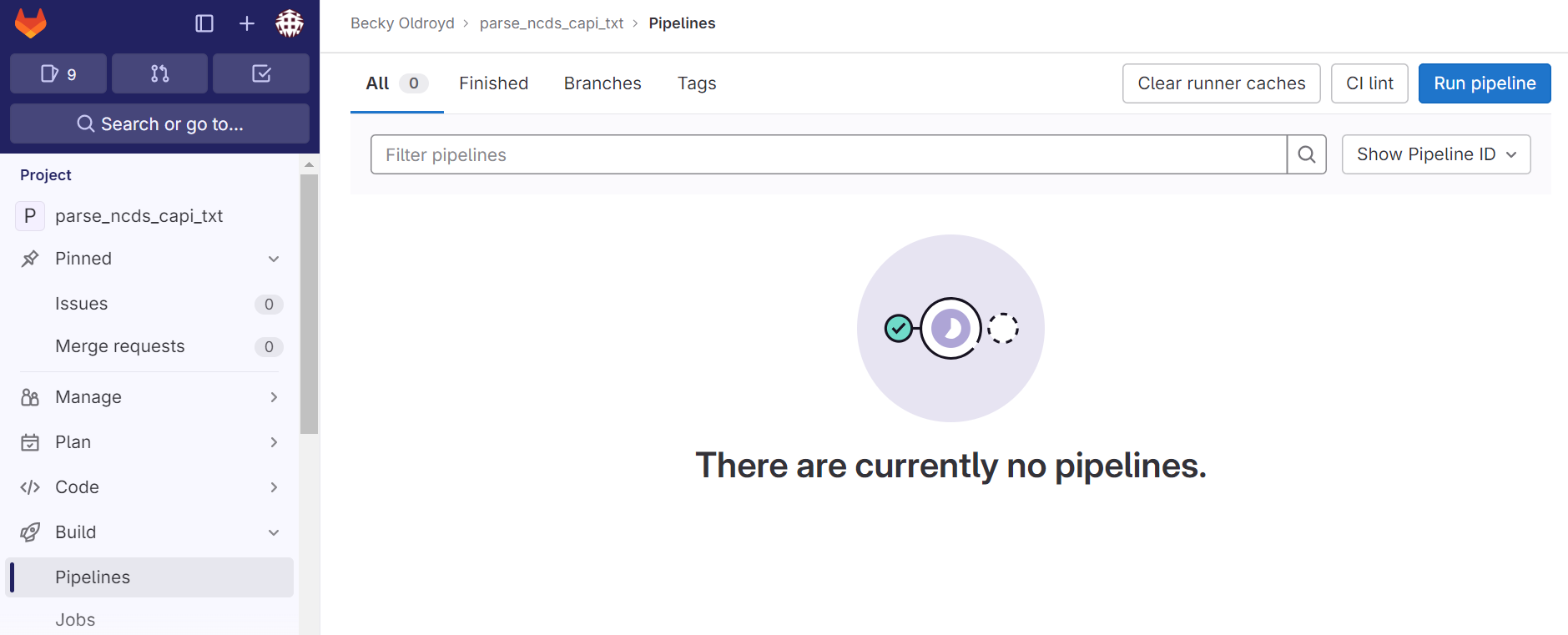 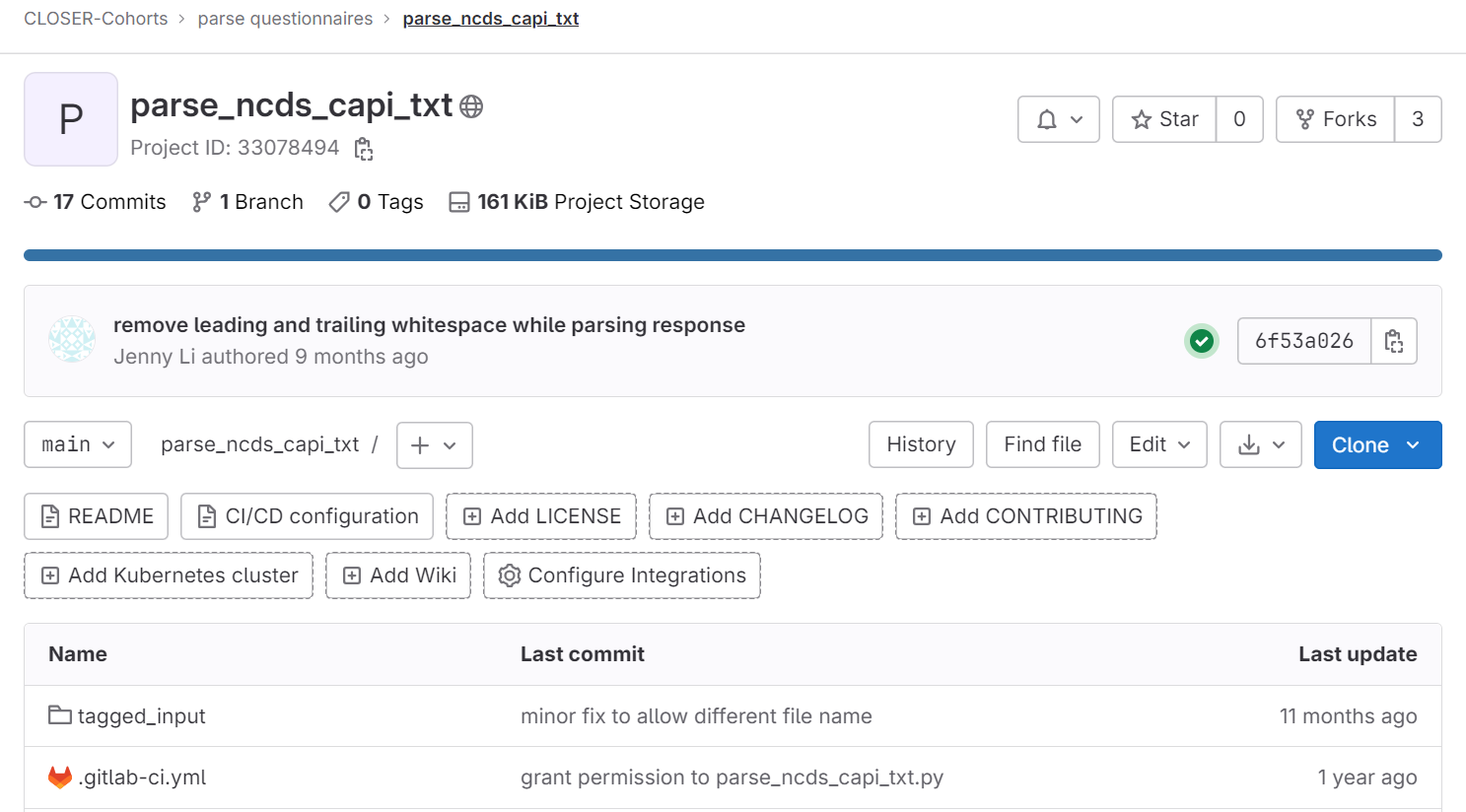 [Speaker Notes: In this example, I’m going to use the parser for .txt files.
So first I’m going to click on tagged_input, where I can upload my .txt file.
Next, I’m going to upload the .txt file by clicking the plus button and searching for it on my desktop.
Then I’m going to run the pipeline, by going to build > pipelines > run pipeline.]
2. Each parser outputs a table for each construct
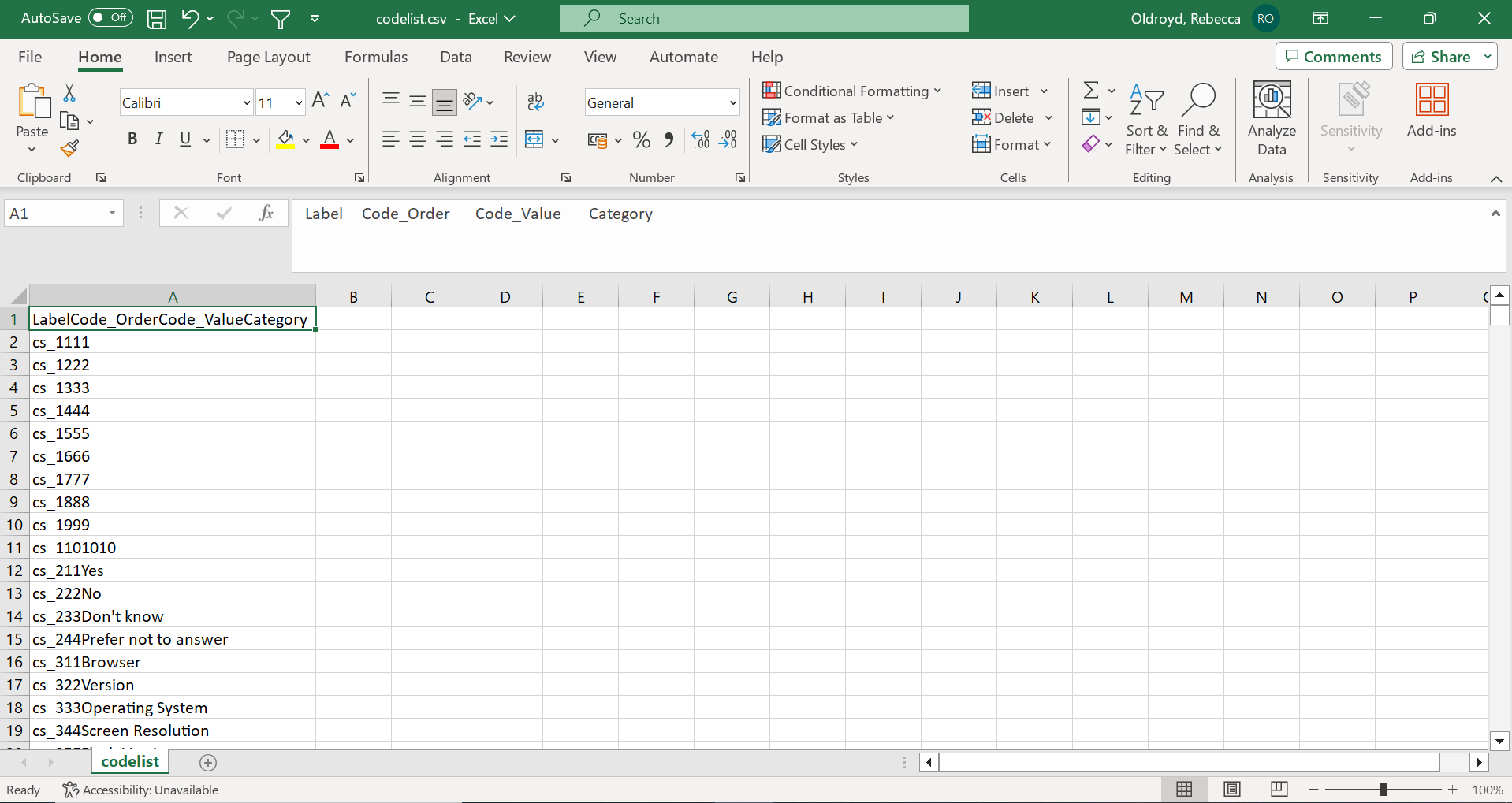 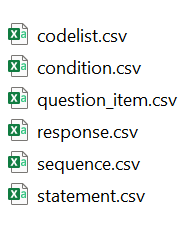 [Speaker Notes: The output for all the parsers are tables - there is one table for each questionnaire construct.]
3. Upload the tables to archivist_insert
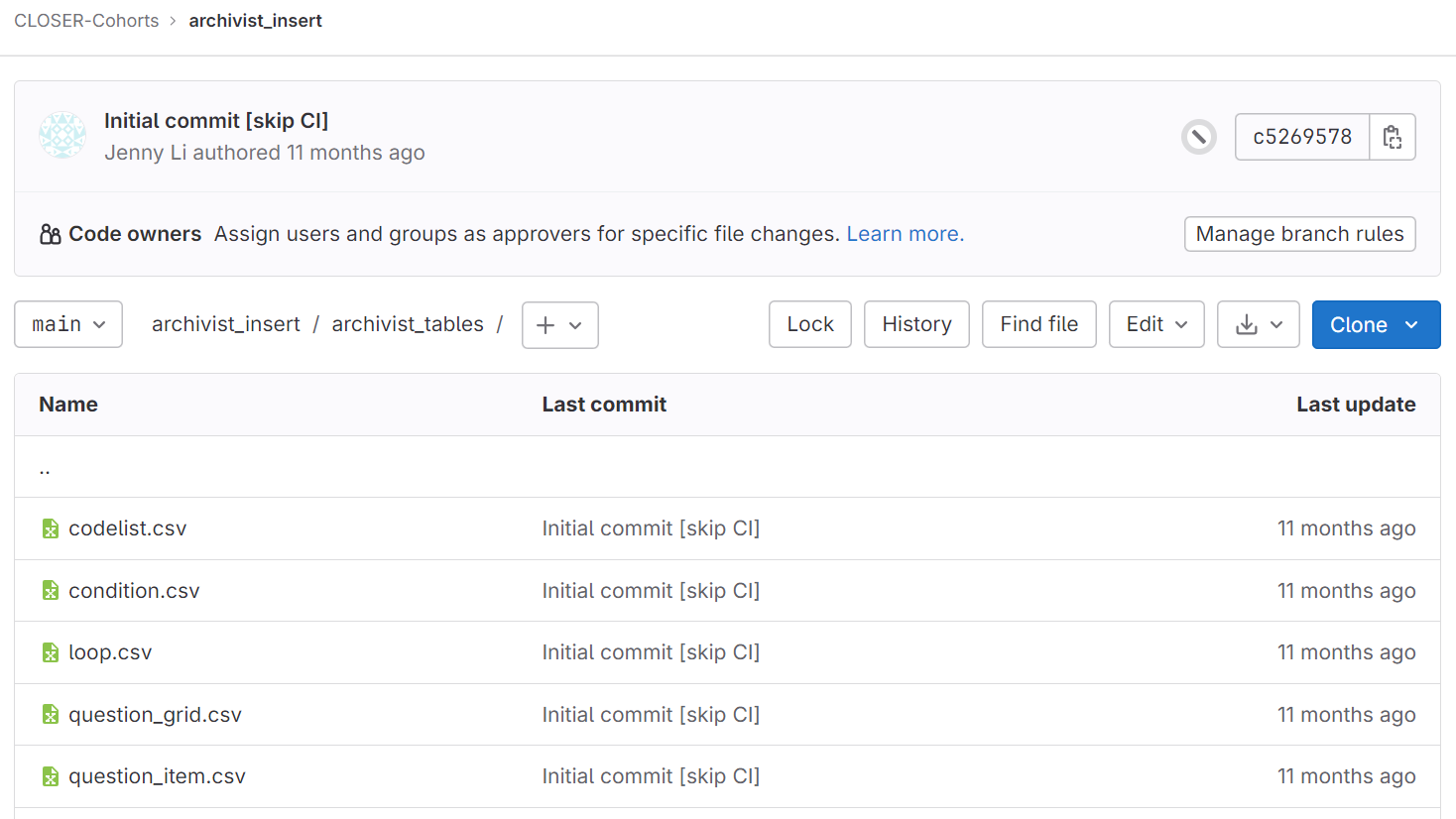 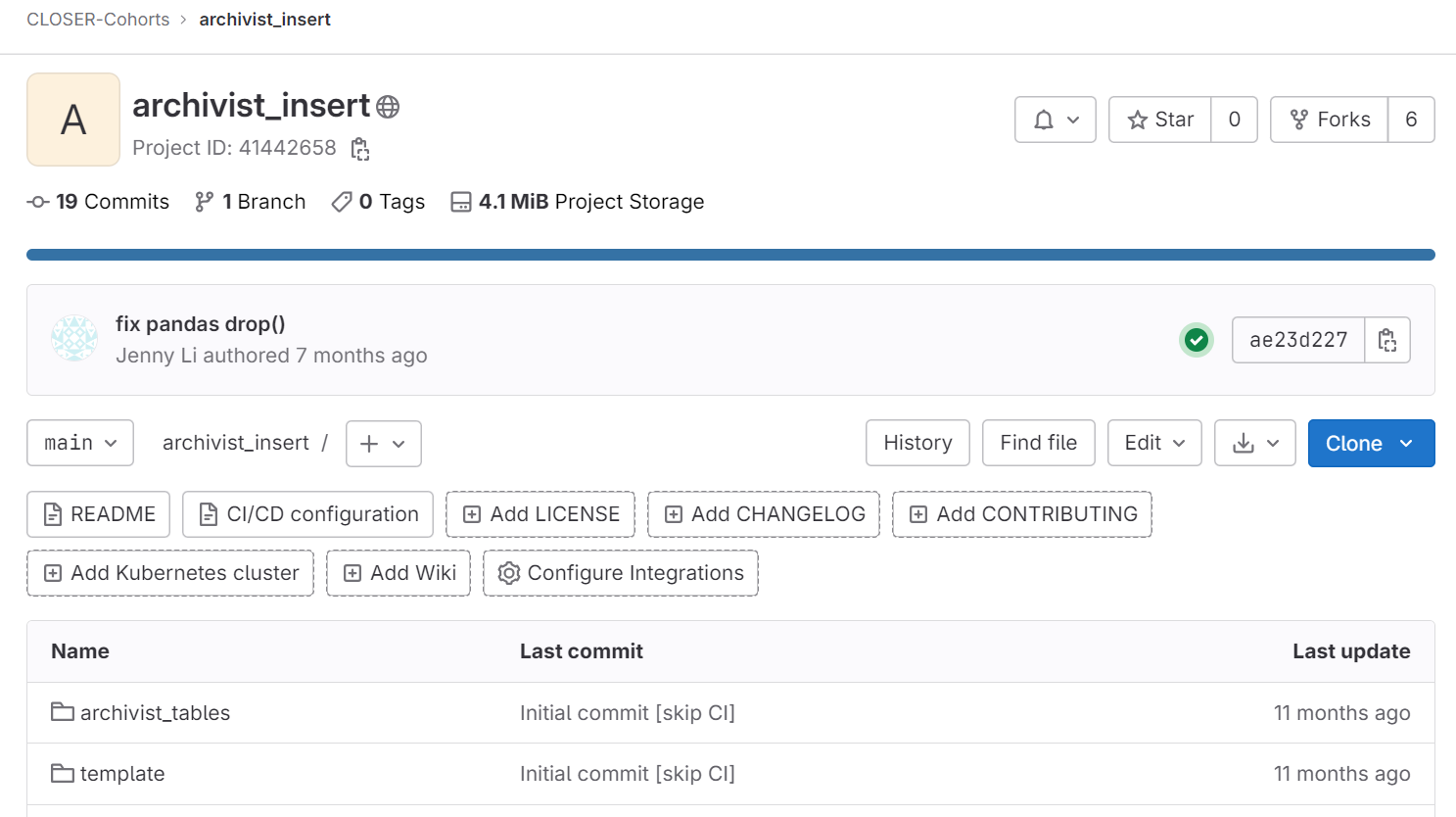 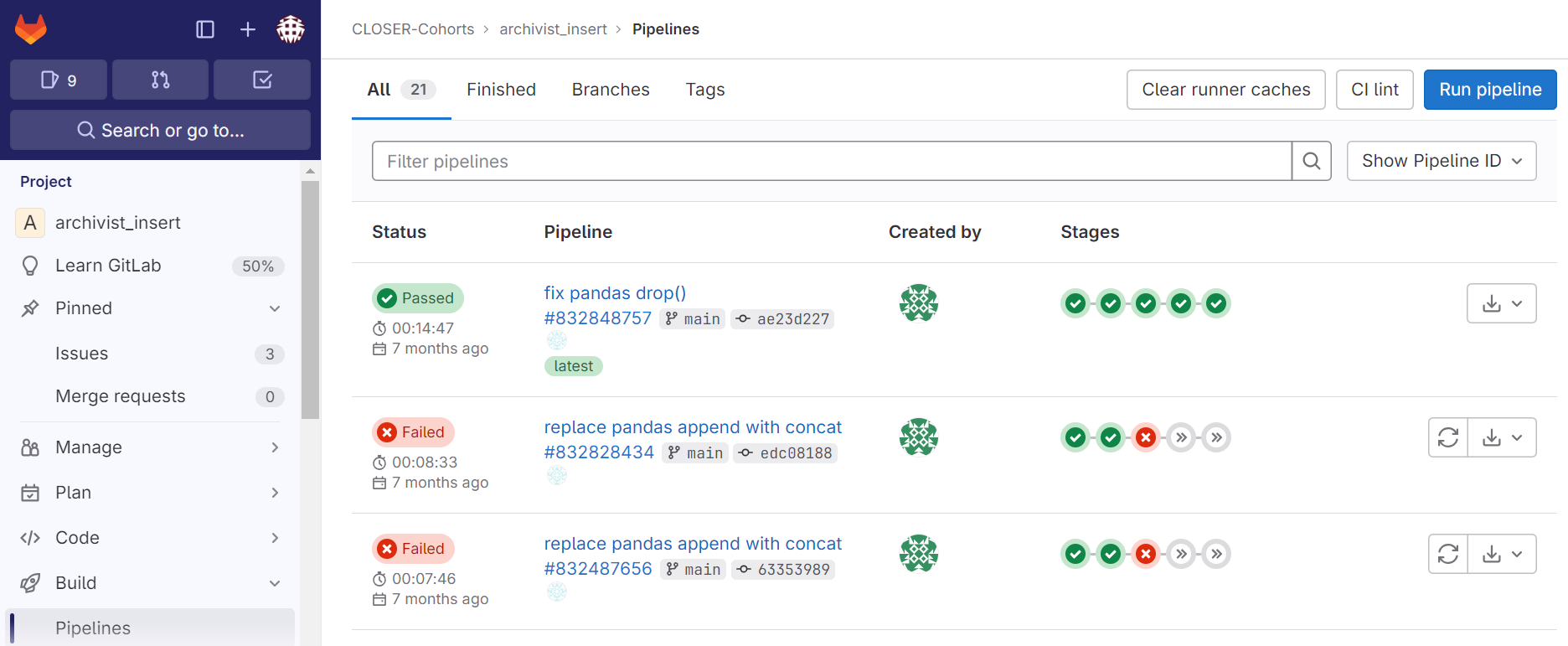 [Speaker Notes: These tables are then loaded into the final parser called archivist_insert, which is used to load all the questionnaires into Archivist.
Here we upload each table by navigating to archivist_tables, and then clicking the plus button to upload each table.
Then I run the pipeline in the same way as before.]
4. View the questionnaire in Archivist and download the XML
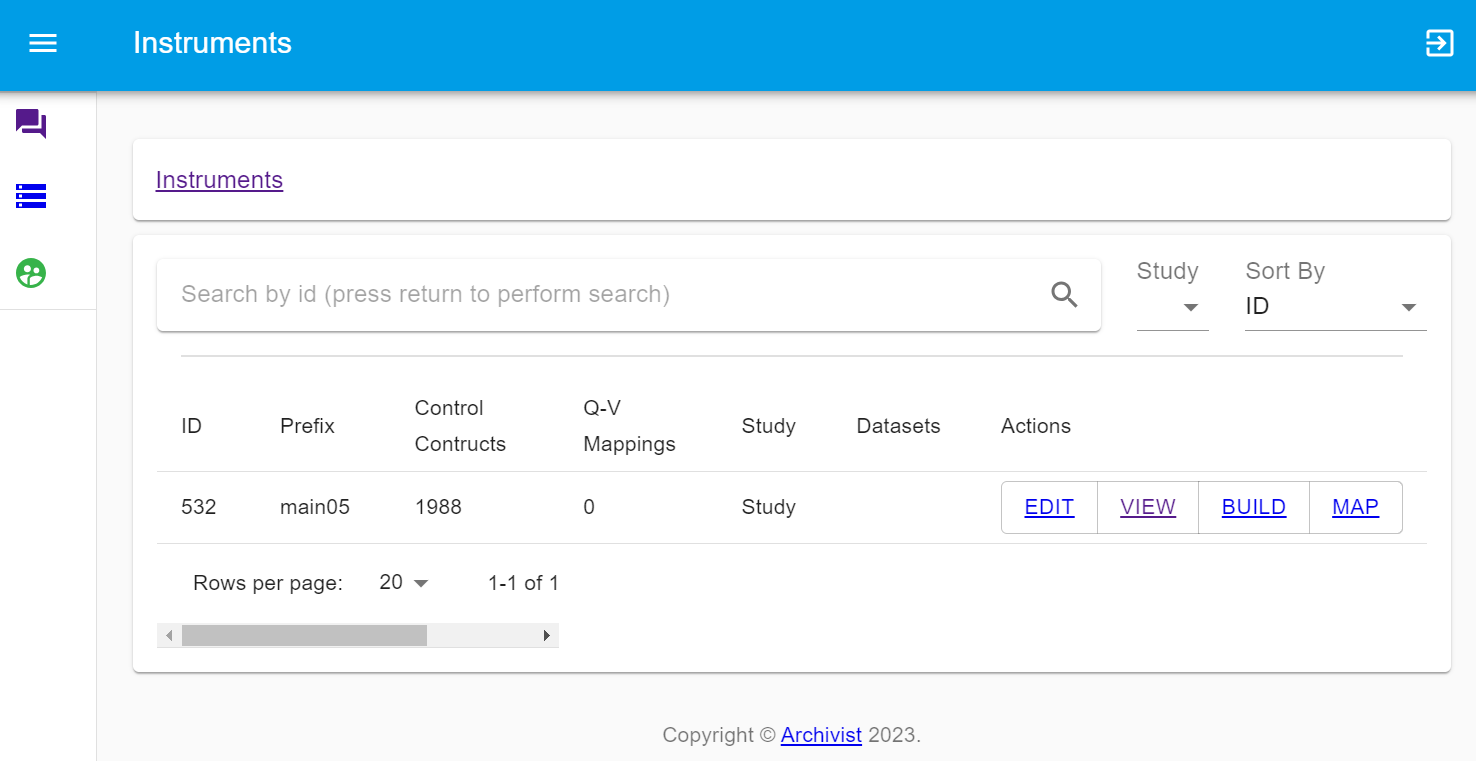 [Speaker Notes: The questionnaire can then be viewed in Archivist, and the XML can be downloaded from there or in GitLab.
Here I’ve hopefully demonstrated that this is a much quicker way of getting the metadata into Archivist than entering it from scratch.]
Checking parsed questionnaires
Once in Archivist, parsed questionnaires are checked and edited
A different approach is required for parsed vs. manually entered questionnaires
High-level checks rather than meticulous word-by-word checks
General checks and parser-specific checks
Checks depend on the strengths and weaknesses of each parser 
“Listening” is not required when verifying parsed questionnaires
[Speaker Notes: Once the questionnaire metadata is in Archivist, it is then checked and edited.
This is why we call this process “semi-automated” – the metadata is entered into Archivist via the parser, but it still needs to be checked and edited by the MAs.
Parsed metadata is less prone to human error, because the text has been parsed in rather than copied and pasted or typed, meaning that a different approach is needed for checking the metadata.
For parsed metadata, high-level checks are carried out rather than meticulous word-by-word checks. 
There are general checks which apply to all parsed questionnaires, and specific checks that relate to the quirks of each parser. 
E.g., one parser might not be so good at identifying whether a text response is long text or short text, so we need to specifically focus on checking this.
Another parser might be good at doing this, but not so good at adding the conditions or the routing, so we adapt the kinds of checks we make depending on the strengths and weaknesses of the parser.
Due to the text being parsed in, these questionnaires don’t need to be “listened” to during the verification process, which also speeds up the total time taken to enter a questionnaire.]
General checks
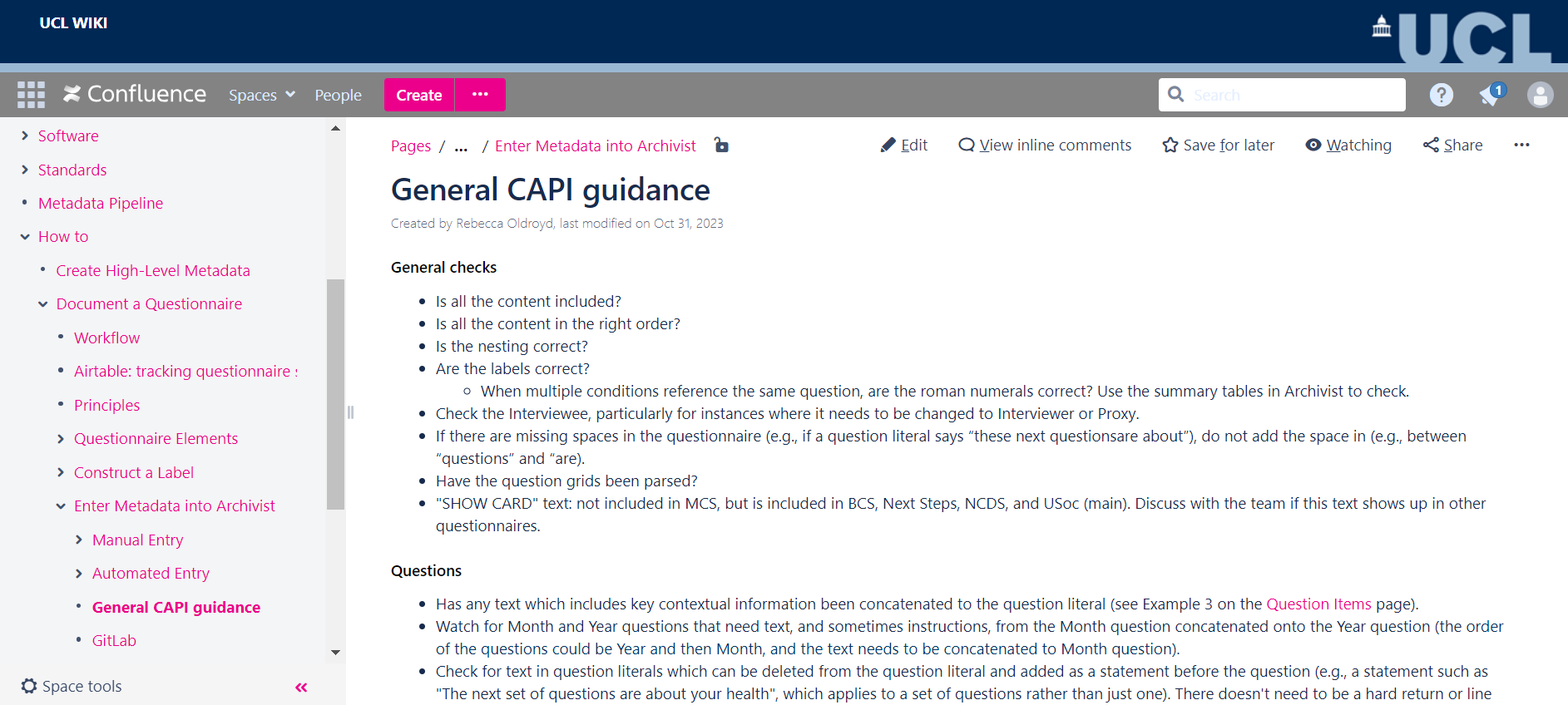 https://wiki.ucl.ac.uk/display/CLOS/General+CAPI+guidance
[Speaker Notes: All the checks have been documented on the CLOSER external wiki.
This page shows examples of the general checks we do for all parsed questionnaires.]
Parser-specific checks
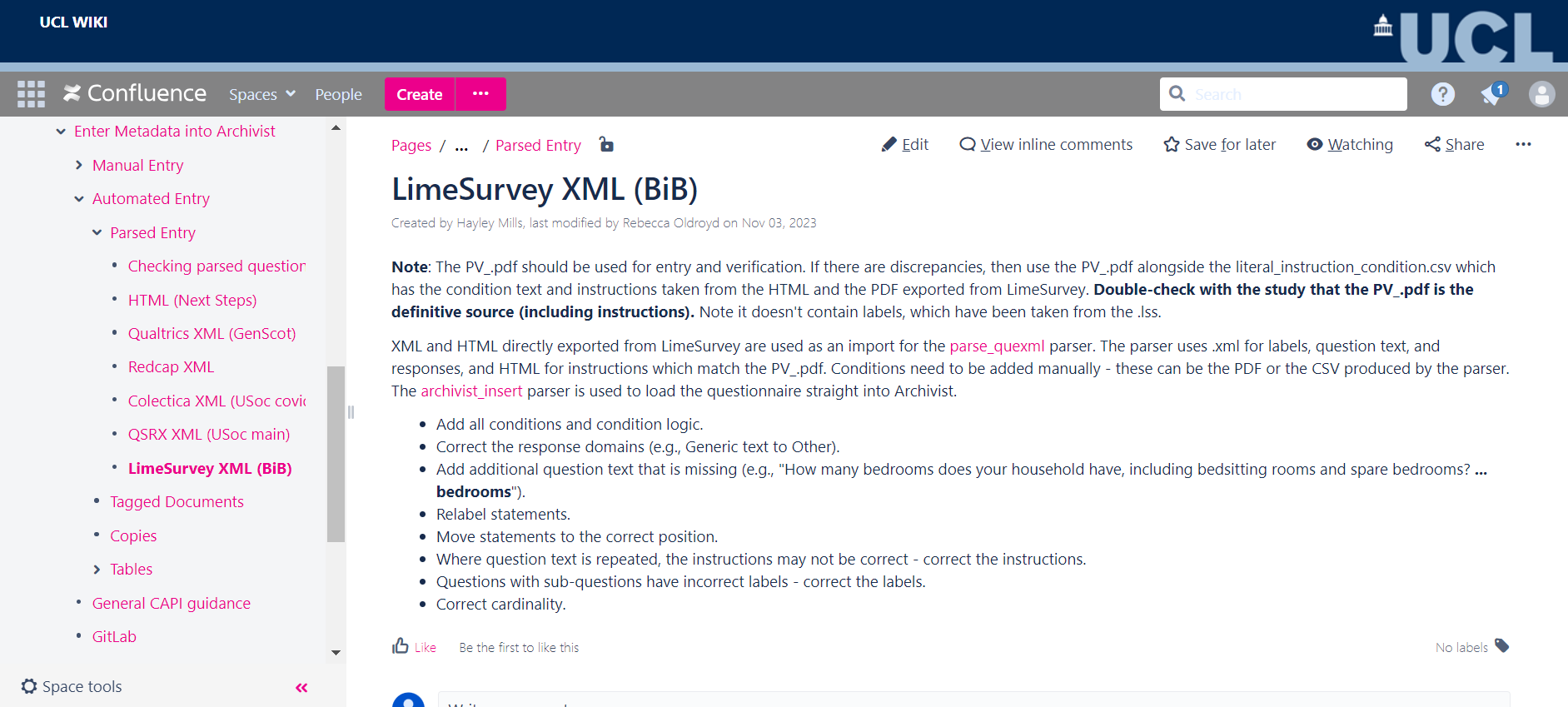 https://wiki.ucl.ac.uk/display/CLOS/Parsed+Entry
[Speaker Notes: We also have pages for each of the parsers, which shows you specific checks that need to be made for each one.
The example on the slide shows checks which are specific to the parser used for LimeSurvey questionnaires.
You can see that one thing we particularly need to pay attention to is the routing or the conditions, so we make targeted changes for this specific thing.
Doing these targeted changes, rather than meticulous word-by-word checks, saves a lot of time for the MAs and is also a more engaging way to check and edit the content.]
Documenting the workflow
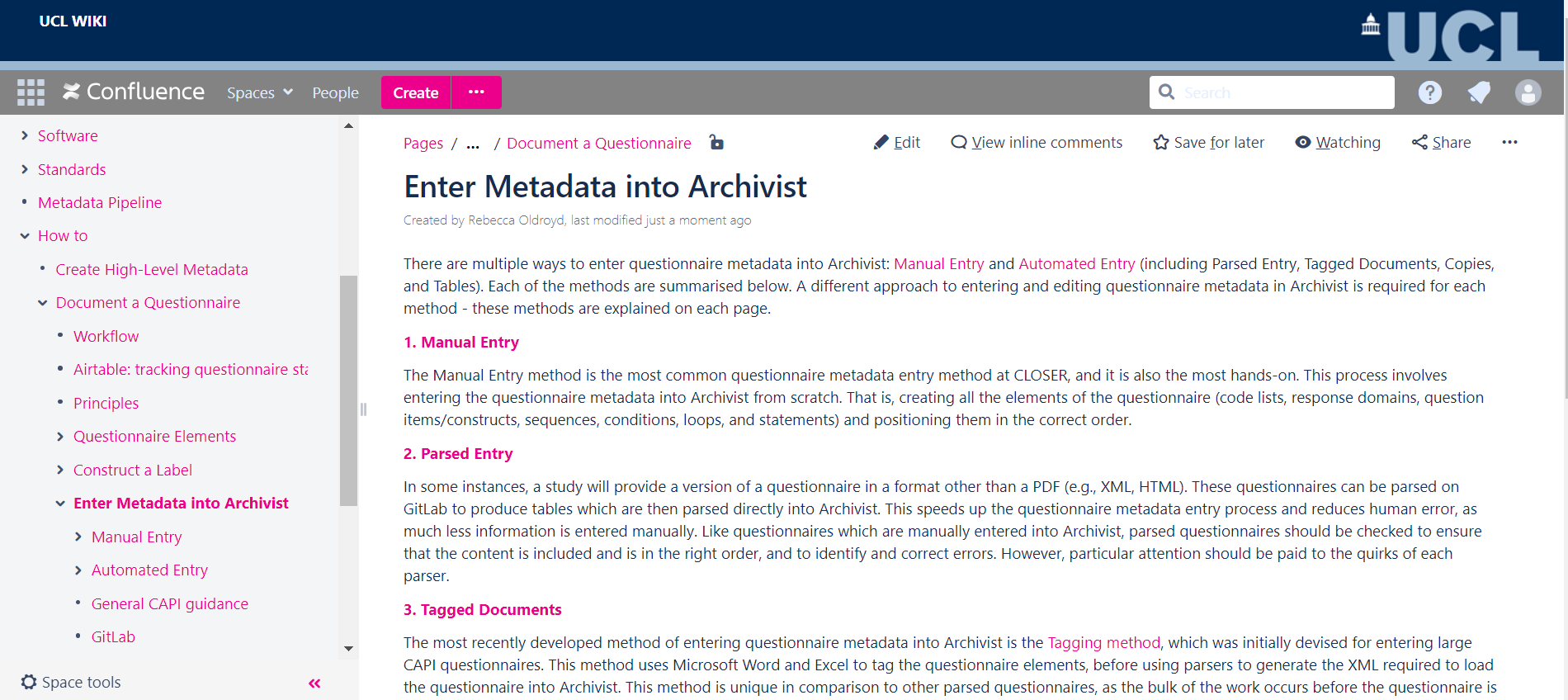 https://wiki.ucl.ac.uk/display/CLOS/Enter+Metadata+into+Archivist
[Speaker Notes: As well as the checks, our entire workflow for entering questionnaire metadata into Archivist is documented on the wiki.
This provides information on the different methods we use to enter metadata into Archivist, and a step-by-step guide for manual and parsed entry.]
Advantages of semi-automating the workflow
Less human error 
Speeds up metadata entry for large questionnaires
Increases the quality of the Metadata Assistant role
Allows staff to focus on aspects of the role that are most engaging and creative
[Speaker Notes: I’ve touched on the advantages of semi-automating the workflow throughout the presentation, but to summarise, using parsers means that the metadata is…
Less prone to human error as the text is loaded directly into Archivist without human intervention, which increases the quality of the metadata.
It speeds up the entry process, particularly for large questionnaires.
Most importantly, it increases the quality of the MA role by automating the most repetitive tasks, allowing staff to focus on the most engaging aspects of their role.]
“Using parsers to input questionnaires has made input much quicker than inputting from scratch …When working with parsed questionnaires the role of the metadata assistant (MA) becomes more like an editor…a parsed questionnaire is far from perfect and the MA must edit with an intelligent eye and the changes and solutions needed to correctly and accurately represent the questionnaire are sometimes challenging to work out. For me, being able to solve these input challenges is what keeps being a MA interesting and rewarding, even after doing this work for nearly ten years.”
[Speaker Notes: I’d like to end with a quote from one of our MAs on how the parsers have changed the role from their perspective.]
[Speaker Notes: Thanks very much for your time. 
Feel free to get in touch via email or on social media, and if you’re interested in hearing more about CLOSER, you can sign up to our newsletter using the QR code on the screen.]